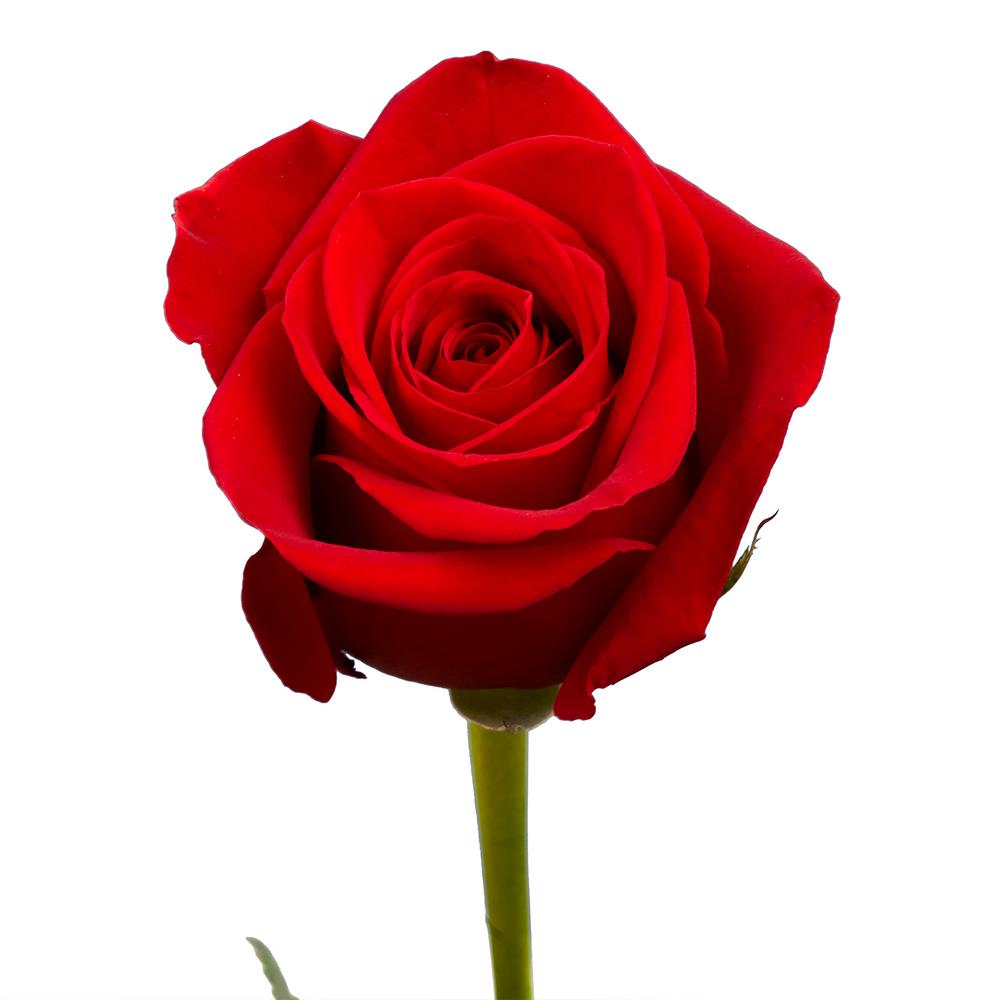 সবাইকে ফুলেল শুভেচ্ছা
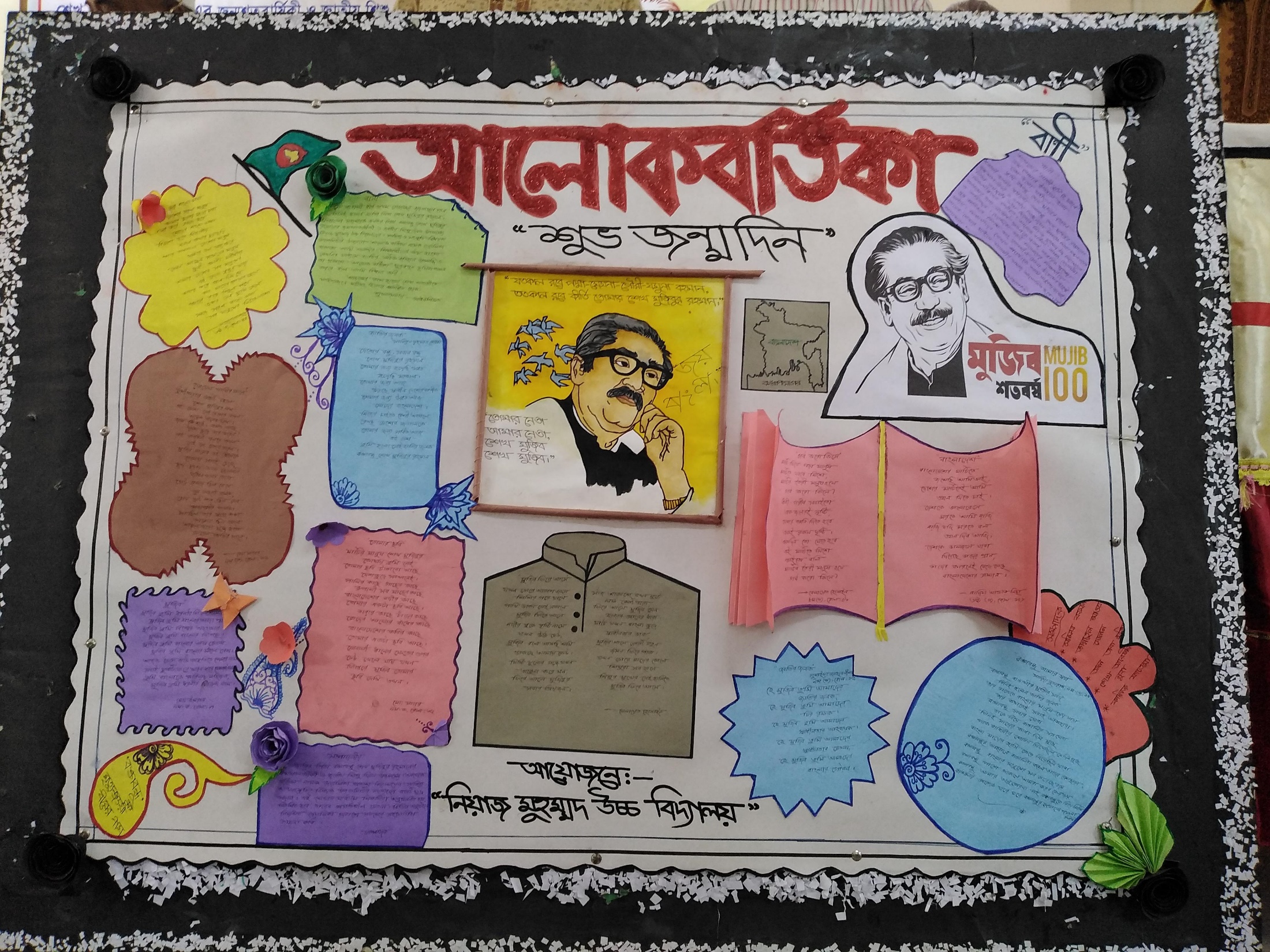 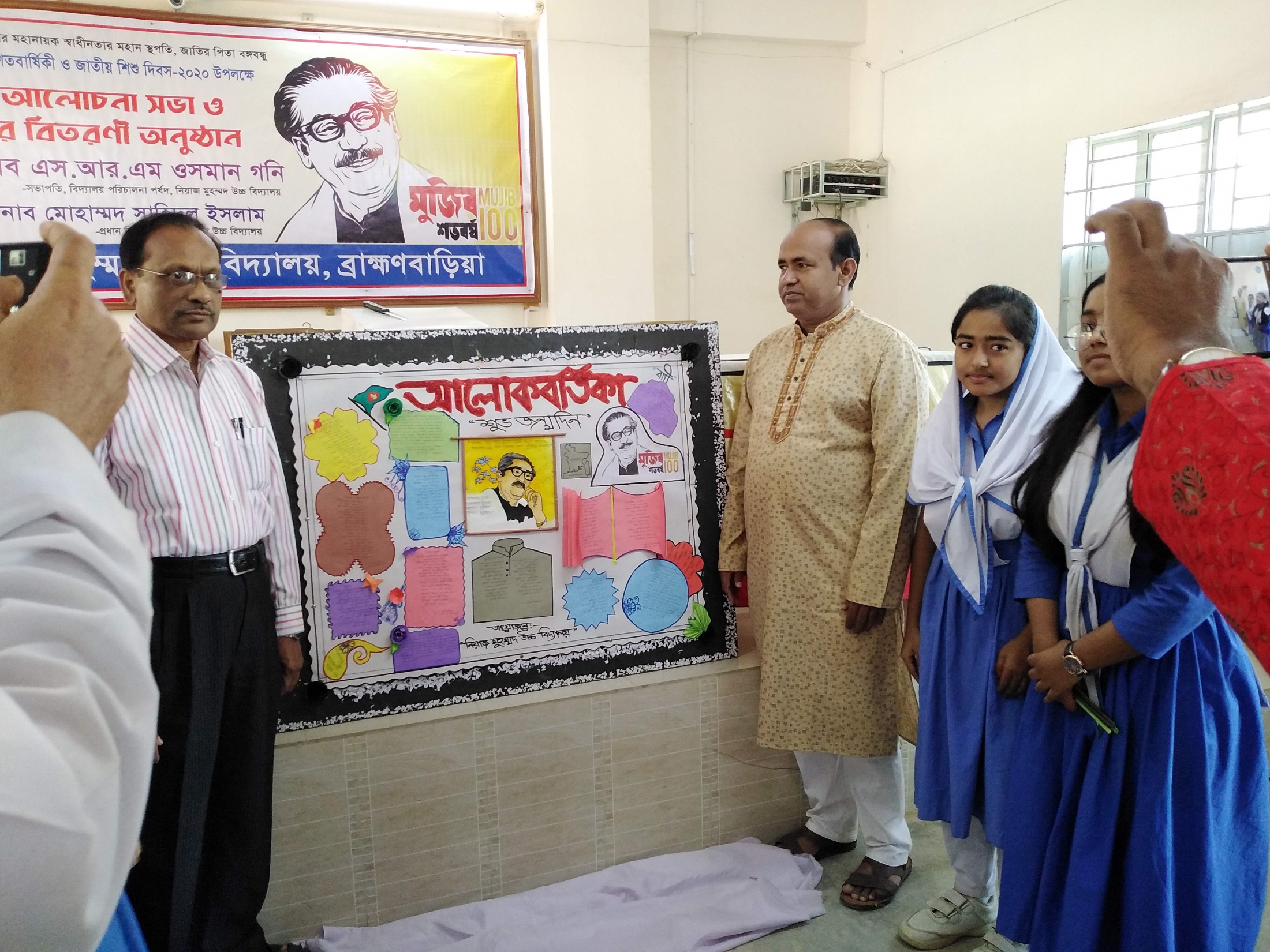 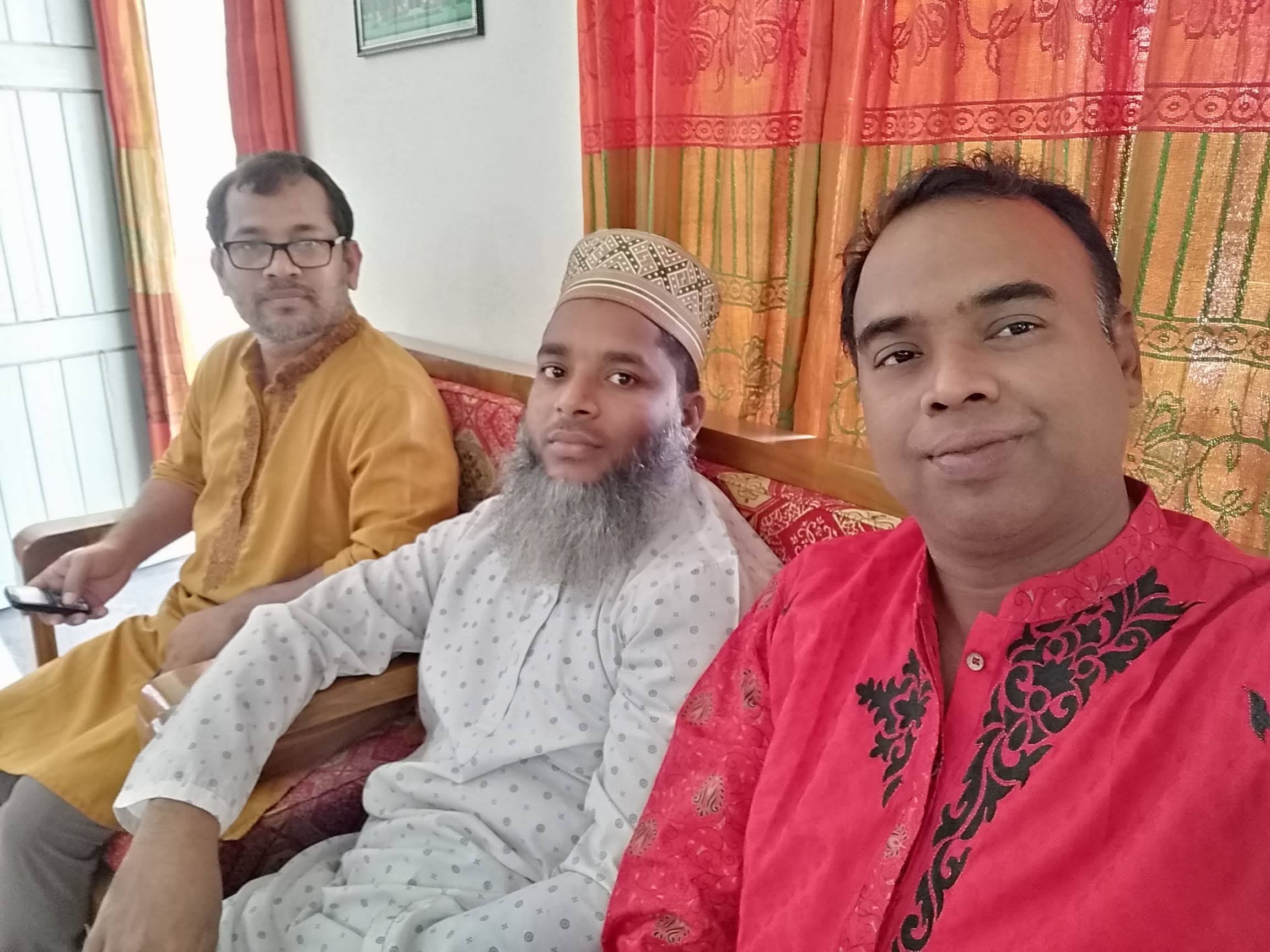